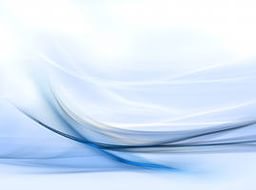 ВОДНИЙ
ТРАНСПОРТ
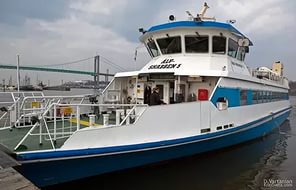 підготувала 
вчитель-дефектолог
КЗ “ДНЗ № 122 КТ” КМР
Волобоєва Т.В.
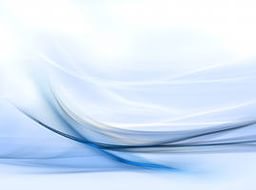 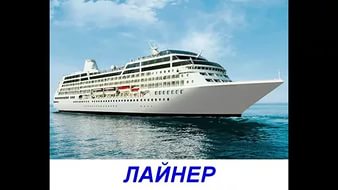 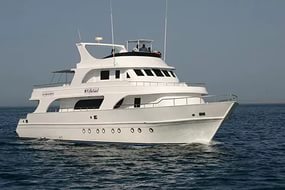 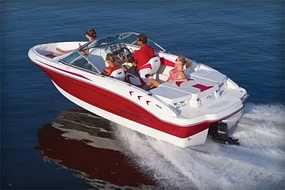 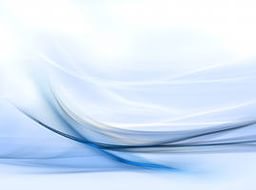 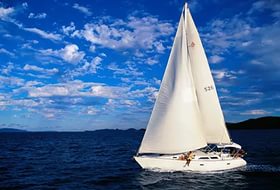 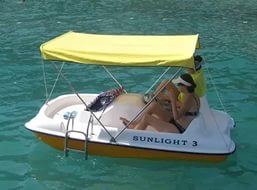 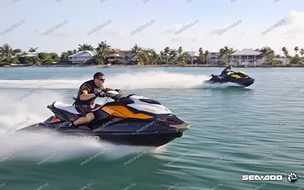 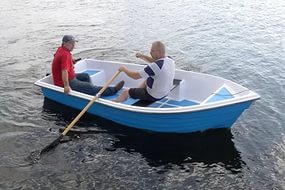 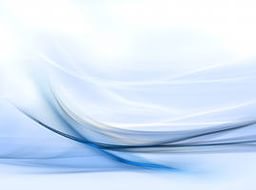 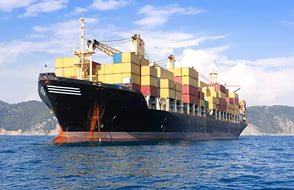 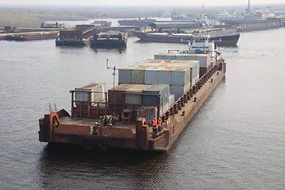 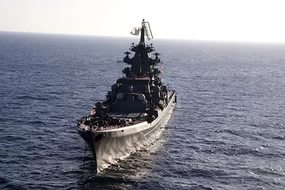 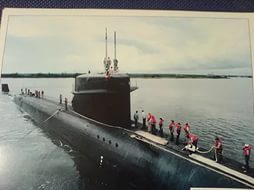 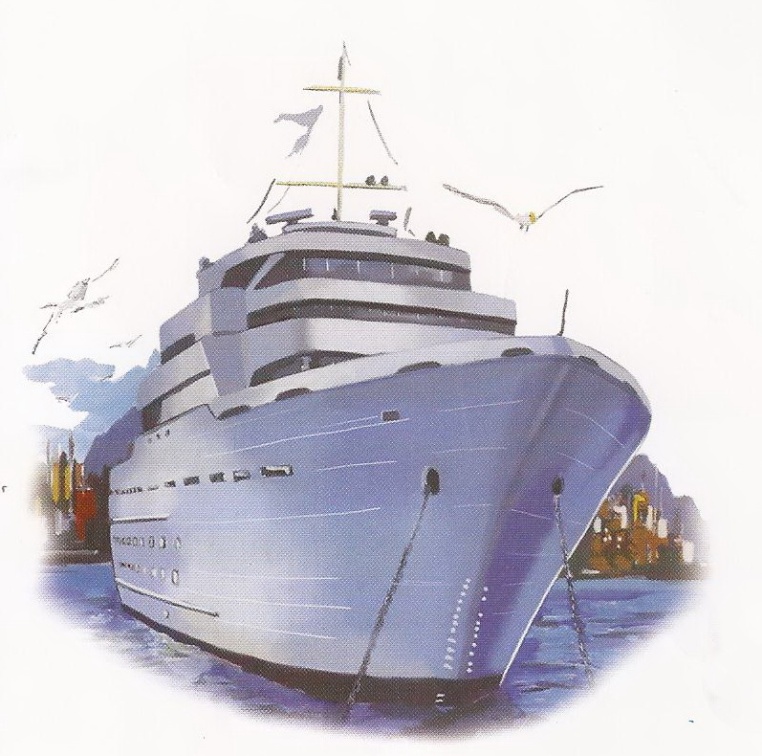 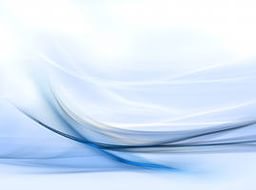 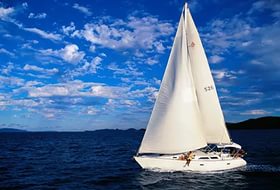 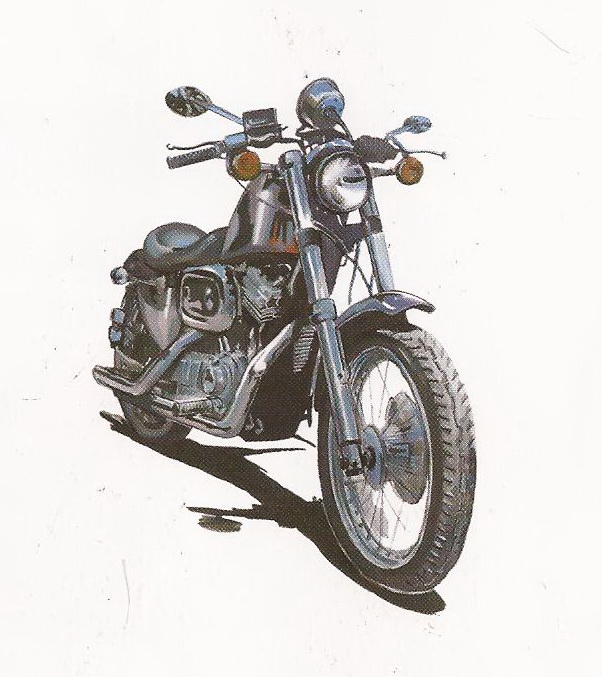 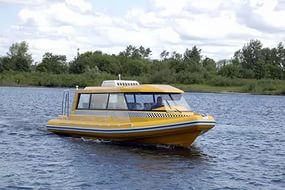 Який предмет зайвий? 
Поясни чому. 
Перевір свою відповідь. Молодець!